Seeking and incorporating youth voice in a residential program setting: The use of a personal rights Check-in tool
Presenter:
Edgar Estrada, B.A.

Additional Authors:
Erin Sullivan, B.A.
Natalie Gallardo, B.A.
Elisa Hernandez, B.A.
Mollie Sternberg, MPH
Cynthia G. Williams M.A.
Janine Quintero Psy. D.
Gina Peck-Sobolewski MA, LMFT
Joe Ford  M.A.
Cameo Stanick, Ph. D
Debbie Manners, LCSW
Learning Objective
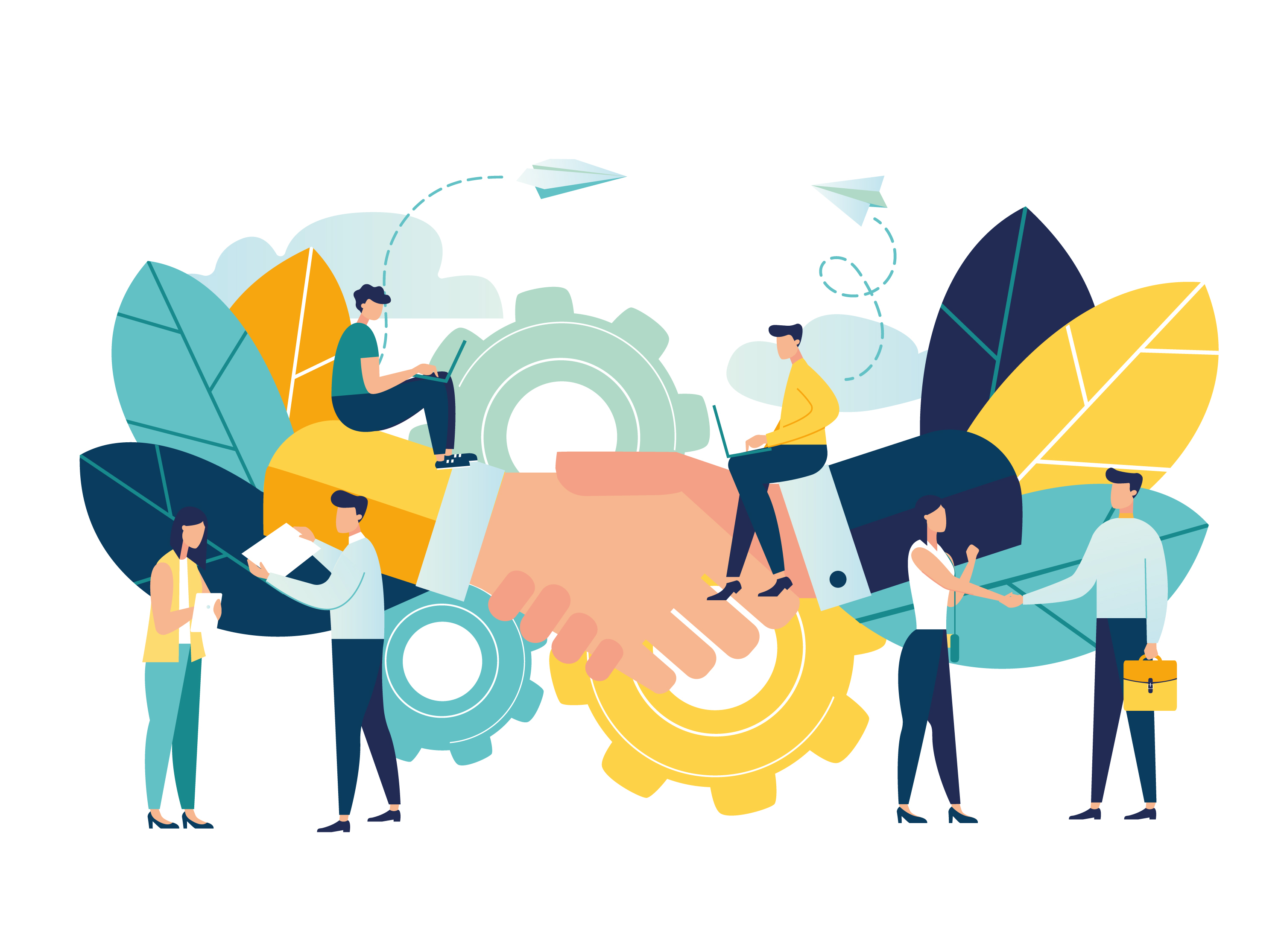 About Hathaway-Sycamores
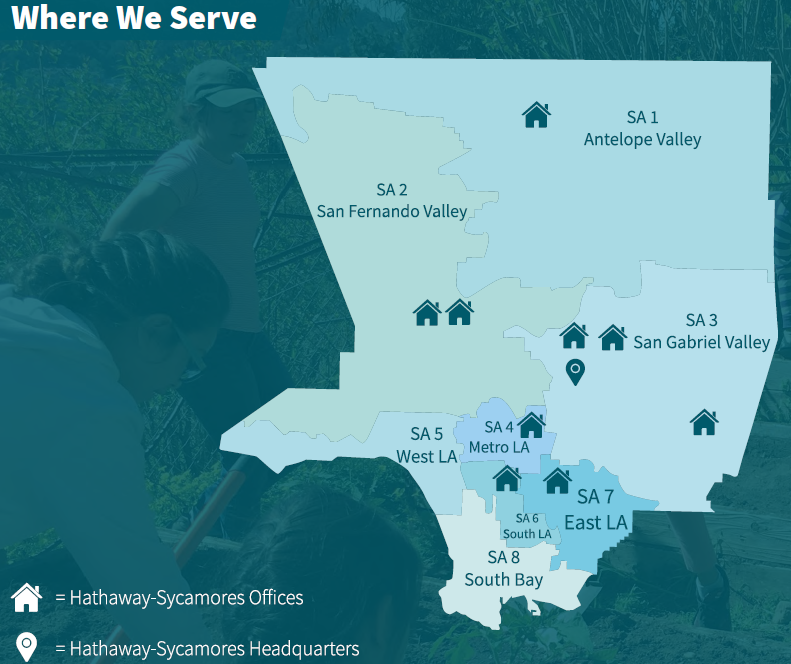 Largest non-profit community mental health agency in Los Angeles County
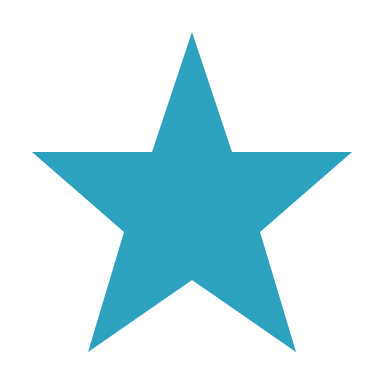 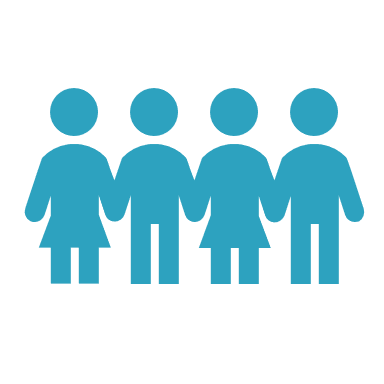 4,756 served in 2018-19
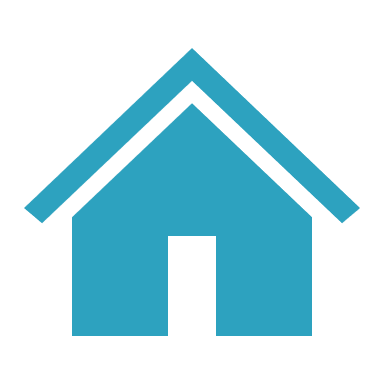 2 residential program services
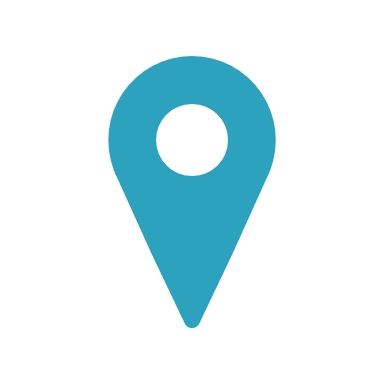 Los Angeles, CA
Short-term Residential Therapeutic Program
Residential intervention provides mental health and housing supports
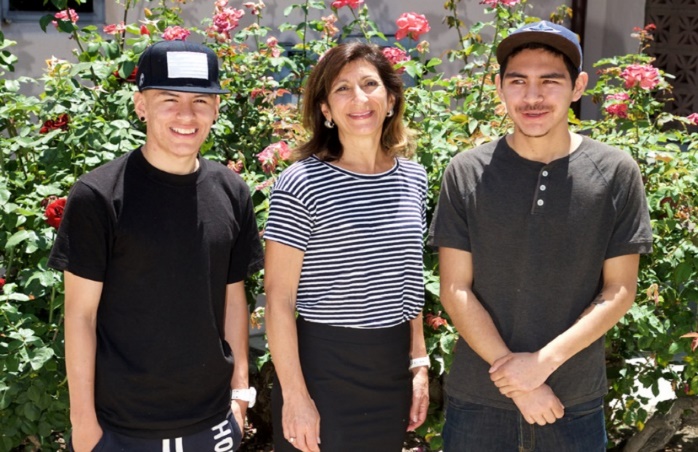 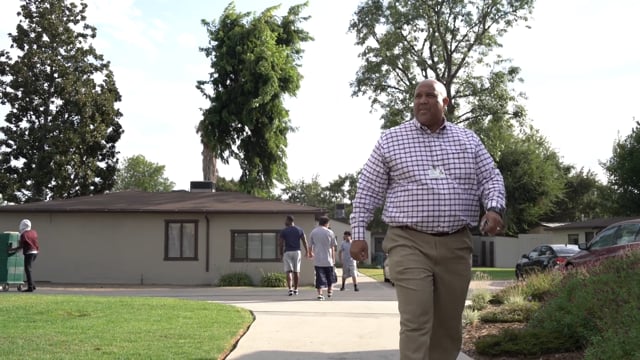 4
[Speaker Notes: Large MediCal contract with LACDMH (~50 million/year)]
Residential Program Philosophy
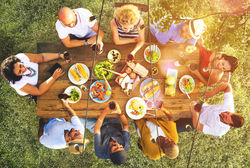 Development of Survey Tool: Personal Rights Check- in
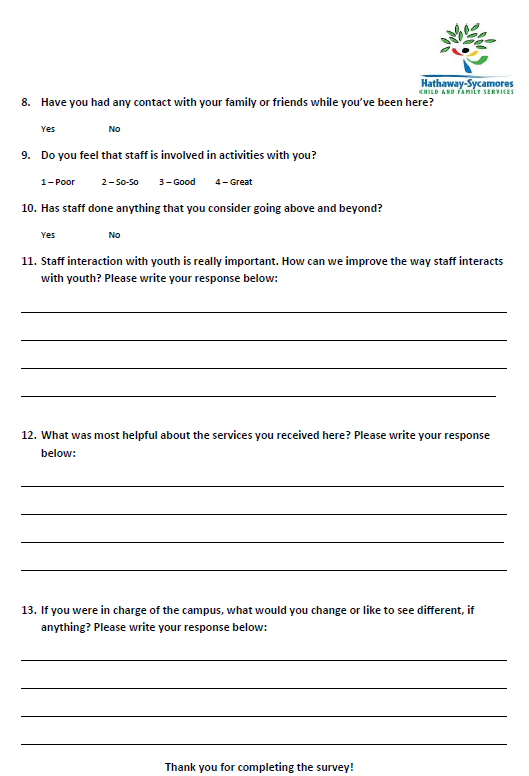 Survey as Evaluation Method
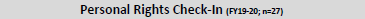 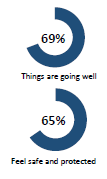 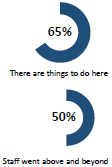 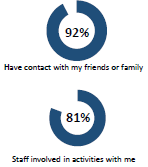 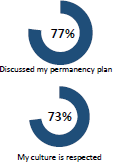 [Speaker Notes: Relevant Stakeholders:
Program Leadership
R&E Team (Analyst/Assistants)
Youth Specialists and Youth voices

About the survey: 
5-Point Likert Scale
Open-Ended questions
About 15 survey items
Takes about 3-5 minutes]
Survey areas and question examples
Cycle of Improvement: Focus groups
Supporting decision-making
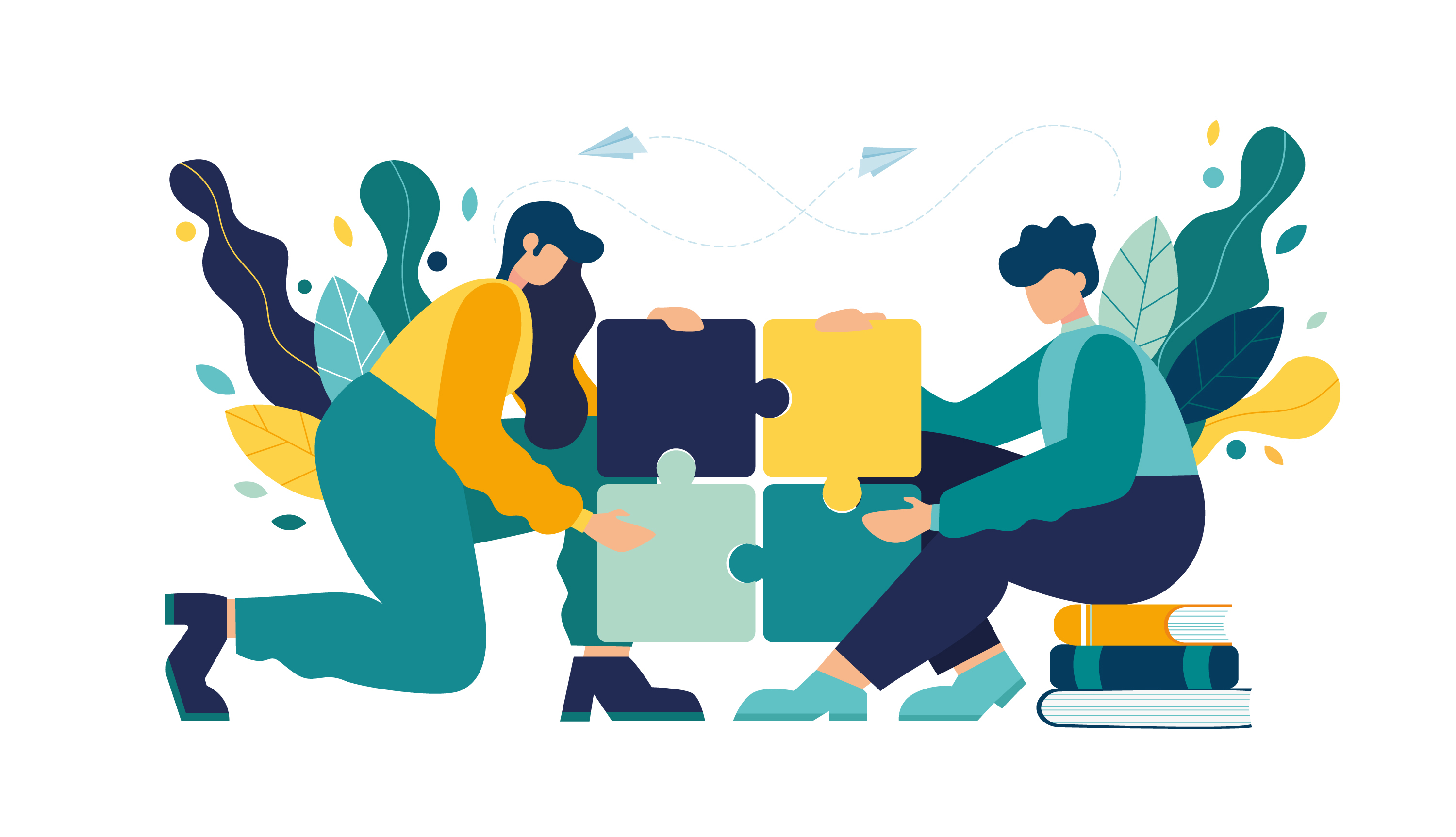 Take Away Message
Thank you!
Have questions? Reach out!

CommunityResearch@hscfs.org
References
Bassuk, E. L., DeCandia C. J., Beach, C. A., & Berman (2014). America’s Youngest Outcasts: A Report Card on Child Homelessness. National Center on Family Homelessness. Retrieved from American   Institutes for Research website: https://www.air.org/resource/americas-youngest-outcasts- report-card-child-homelessness
Freisen, J. B., Koroloff, N. M., Walker, J. S., & Briggs, H. E. (2011). Family and youth voice in systems of care: The evolution of influence. Best Practices in Mental Health 7(1), 1-25.
House, E. R. (2017). Evaluation and the Framing Race. American Journal of Evaluation, 38(2), 167-189. Doi: 10.1177/1098214017694963
Hilton, L. & Libretto, S. (2017). Evaluation Capacity Building in the Context of Military Psychological Health: Utilizing Preskill and Boyle’s Multidisciplinary Model. American Journal of Evaluation, 38(3), 393-404. Doi: 10.1177/1098214016664584
Li, D., Chng. G. S., & Chu C. M. (2017). Comparing Long-Term Placement Outcomes of Residential and Family Foster Care: A Meta-Analysis. Trauma, Violence, & Abuse, 1-12. Doi: 10.1177/1524838017726427
Patton, M. Q. (2017). Empowerment evaluation: Exemplary is its openness to dialogue, reflective practice, and process use. El Servier: Evaluation and Program Planning, 63, 139-140. http://dx.doi.org/10.1016/j.evalprogplan.2016.10.003
The Joint United Nations Programme on HIV/AIDS (UNAIDS), the United Nations Children’s Fund (UNICEF), and the US Agency for International Development (USAID). (2004). Children on the Brink: A joint report of new orphan estimates and a framework for action. Retrieved from UNICEF website https://www.unicef.org/publications/cob_layout6-013.pdf
Thomas, V. G. & Parsons B. A. (2017). Culturally Responsive Evaluation Meets Systems-Oriented Evaluation. American Journal of Evaluation, 38(1), 7-28. Doi: 10.1177/1098214016644069
13